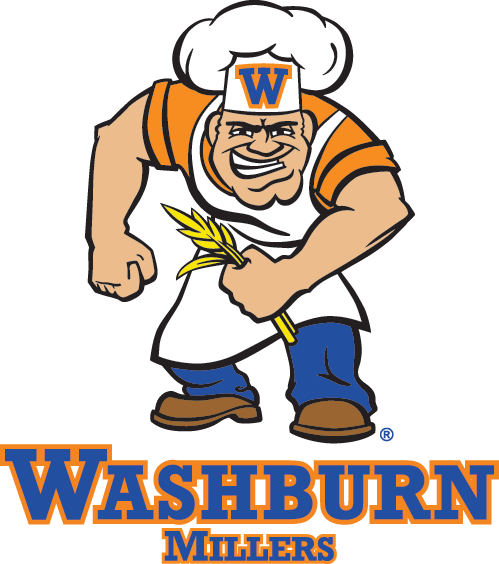 New Family Orientation
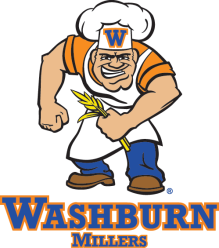 People to Know
Administrators		
Rhonda Dean, Principal
Michelle Terpening, Assistant Principal
Shannon Tenner, Assistant Principal
Michael O’Connor, Admin TOSA (Grade 9)
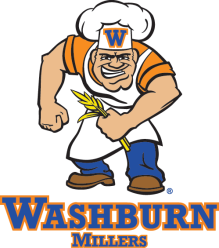 People to Know
Counselors 			
Loretta Collins 	 A-D
Herb Crowell	 E-J 
Amy Webster   	 K-M
John Pemberton N-Sa 	
Teresa Savage	 Sc - Z 
School Psychologist
Jason Kurtz, 504 Manager
Dean  
Giovan Jenkins, Grade 9
Social Workers
Marisa Gustafson Grades 9, 12 and Autism Program
John Jubenville Grades 10, 11
Nicole Sellin students in Federal Setting III Special Education	
Career and College Center (CCC) Coordinators
Danielle Seifert	 Grades 9 -12  
Munira Mohamed (part-time)
Advanced Academic Coordinator		
Aaron Percy
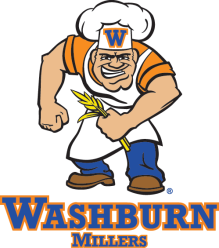 Take a breath...
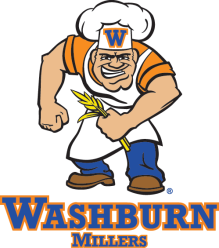 Student tips for success
Get involved
Exploring interests
Self-advocacy
Seek balance
Embrace the journey
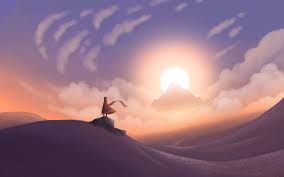 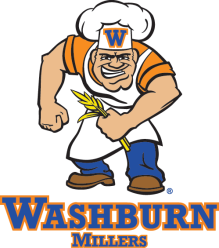 1st Day of School- August 28th
Period 1 begins at 8:30 am. Zero hour begins at 7:30.
Students should pick up a new copy of their schedule at the mall (if needed)
Students should report to the main gym for a welcome assembly
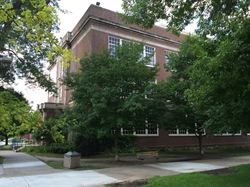 Schedule Changes
If you received a class you didn’t ask for, even as an alternative choice, you can attempt to make a change by completing the schedule change form by Fri, Sept 1. 
Changes will be very limited.
All schedules will be final Tue, Sept 5.
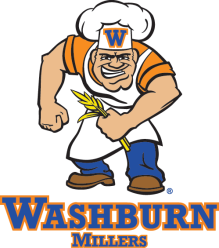 Washburn 101
Students can use their printed schedules to get into the building until they receive ID cards. ID’s distributed about two weeks later. Lost card fee is $5 see your Dean
Go-to Cards distributed – Thur Aug 24: 9 am-12 pm
Picture day is September 1 
Main entrance is Door #10 (50th street)
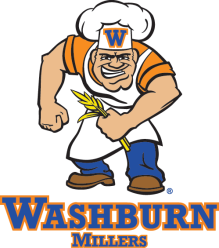 Washburn 101 (continued)
Breakfast is for all students from 7:45-8:10 am (free) 
Students are assigned to one of three lunches based on their 4th hour teacher. Students will learn which lunch they have on the first day.
9th Graders must eat in the cafeteria. 10th-12th graders have open campus for lunch.
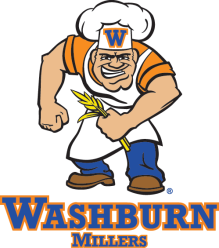 Bell Schedule
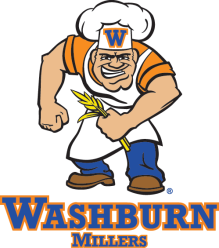 Washburn 101 (continued)
Appropriate Dress
No bare midriffs, exposed cleavage, exposed underwear, or any clothing with words or images that promote profanity, illegal substances, sex, harassment, or gang affiliation.
Personal Electronic Device policy
No use/no access from bell to bell. 
Electronics are permitted in hallways during passing time and in the cafeteria. 
7-minute passing time
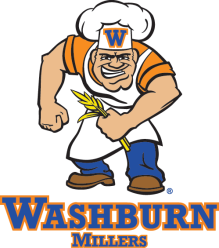 Absences
Parent or guardian must call Ruby Hall, Attendance clerk @ 612-668-3429, between 7:00 a.m. – 10:00 a.m. on the day the student is absent 
If a call isn’t possible, the student should bring a signed note from a guardian to the attendance office upon returning to school
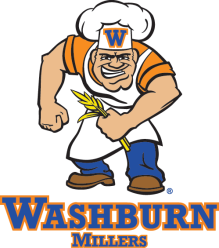 Questions about classes/progress
Curriculum night: September 19th @ 6:30 pm

http://parentportal.mpls.k12.mn.us

Contact your student’s teacher through e-mail
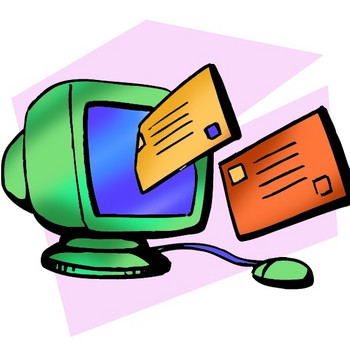 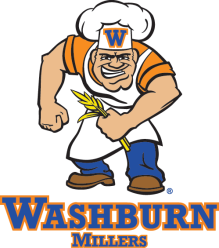 Grade Reporting
Quarterly grades are given and become part of the students’ permanent record (transcript)
Quarters end: Nov 1, Jan 24, March 29, June 12
Progress reports are mailed home at mid-quarter
There are 2 conference times each year:
Oct 17/18 and Feb 15/16 
No appointments are taken for conferences
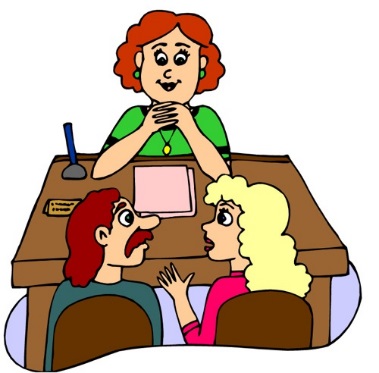 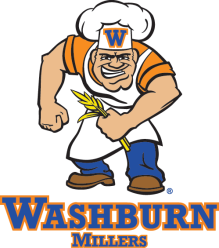 Grading practices
9th grade courses all operate from a common syllabi and grading practices within their department.
All classes except Advisory and Teacher Aide receive A-F grading for end of quarter grading.
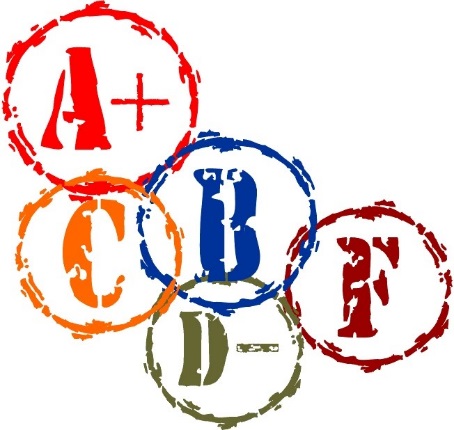 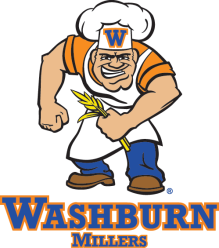 Standardized Testing
Testing is required of us for federal and state funding. Counselors work with all students to ensure they have taken a standardized test that is required for admission for their college or career path. 
9th: MAP 
10th: MCA Reading, MCA Science, PSAT (optional)
11th: MCA Math, MCA Science, PSAT (optional), ACT at Washburn for all, National ACT dates (optional) 
12th: National ACT dates (optional)
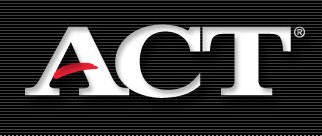 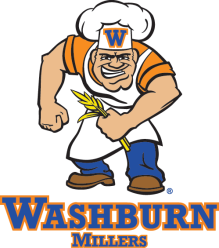 Support Systems
Academic/College and Career
After-school help from your student’s teacher
Before school and after school tutoring 
Students with IEP’s: Case Manager
Students with 504’s: Jason Kurtz, School Psychologist
Credit Recovery (ALC) begins in September. Web-based but Lab 201 is open at 3:00 every day except Friday 
Khan Academy: khanacademy.org
AchieveMpls Career and College Center
Washburn College Access Programs
Trio ETS
Trio Upward Bound
AVID
Genesys Works
Project Success
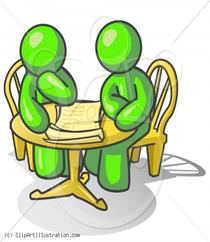 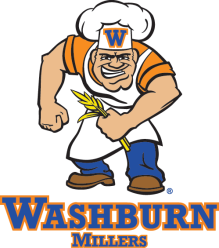 Support Systems (continued)
Social/Emotional
Counselors
Social Workers
 School-Based Clinic
Medical (sports physicals, immunizations, treatment of minor illness and injury, reproductive health)
Mental Health
Social work
Nutrition and health education
Check and Connect
Community Safety: Police Liaison Officer Barnes
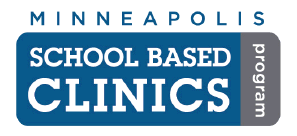 Family Communication
General Information
Washburn website: http://washburn.mpls.k12.mn.us/index
Weekly or Bi-Weekly newsletter from Erica Lebens-Englund, Parent Liaison (612-668-3440)
Conference night presentations: Topic specific counselor and career center staff informational sessions.
College and Career Information
Counselor and CCC staff evening programs
CCC Newletter
Naviance: Web-based resource that supports career and college planning (Inventories, College/Career searching, ACT Prep, etc)
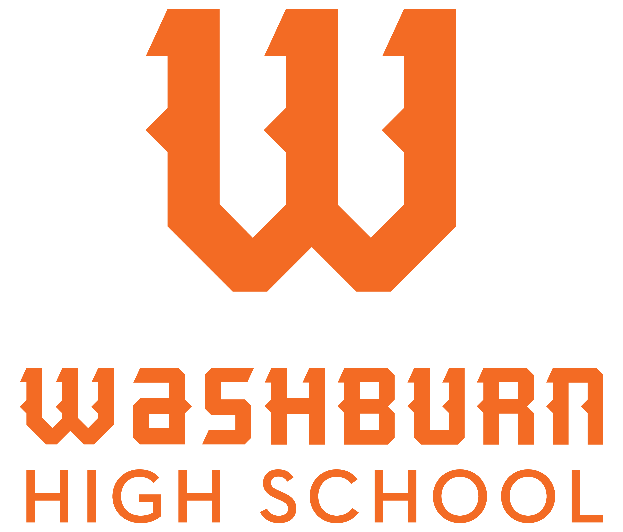 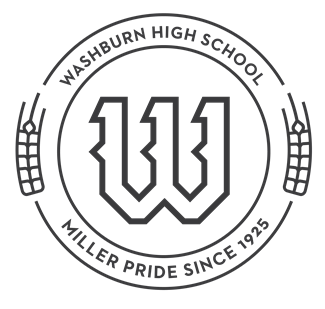 QUESTIONS?
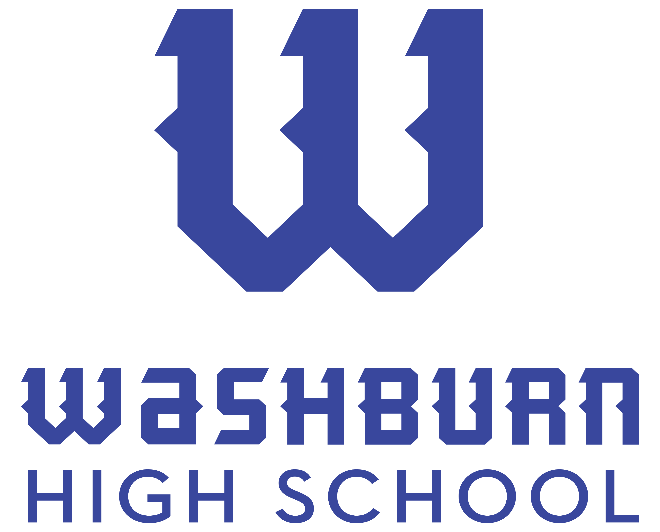 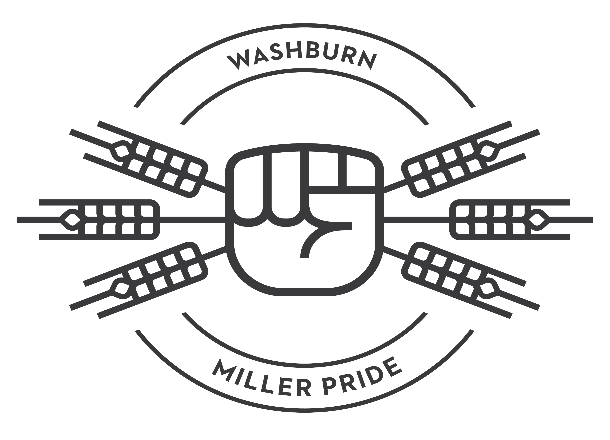